②５までの数
使い方
・SKYMENU class：ペン機能で丸いわくをぬったり数字をかいてください
・Power Point：[図形の書式]-[ぬりつぶし]、または[描画]を使ってください
　　　　
（イラストは「いらすとや」を使用しています）
５までの数　かずだけいろをぬりましょう
かずをすうじで
かきましょう
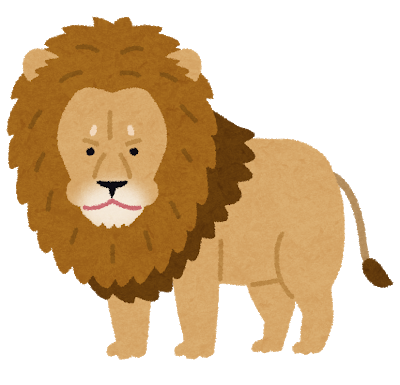 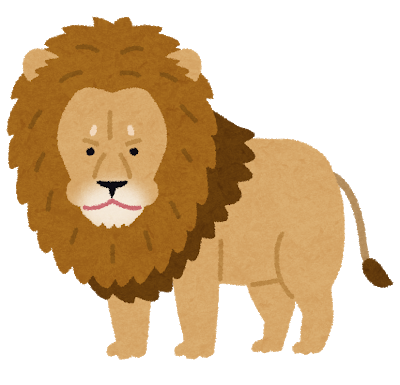 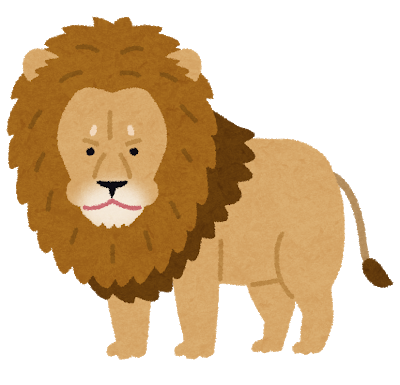 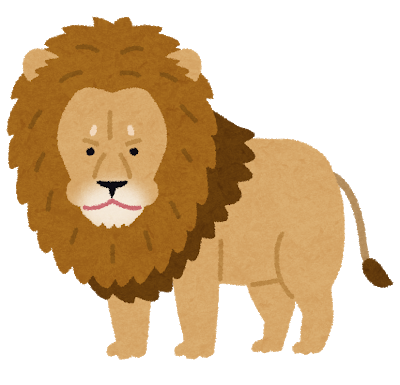 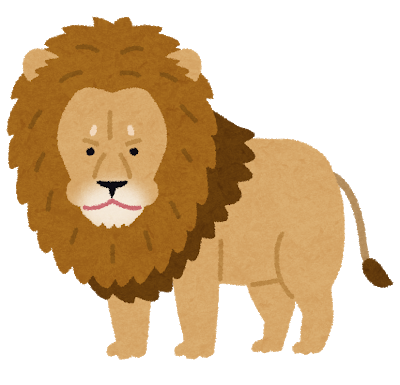 ５までの数　かずだけいろをぬりましょう
かずをすうじで
かきましょう
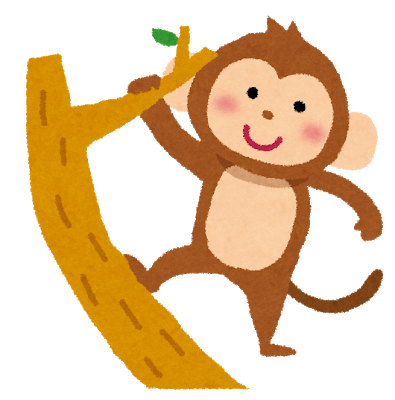 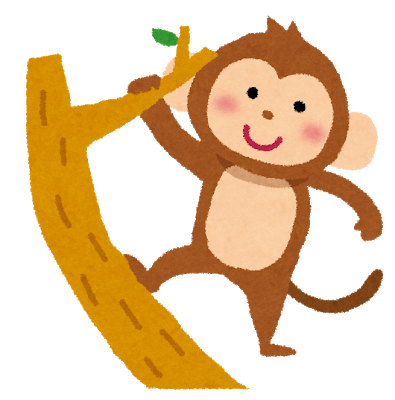 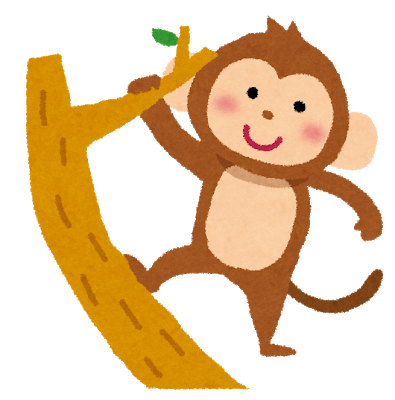 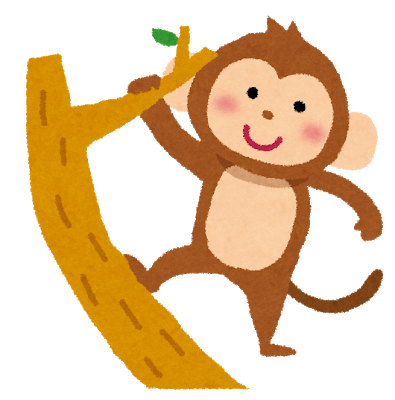 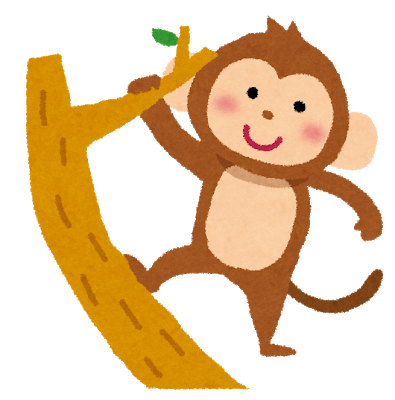 ５までの数　かずだけいろをぬりましょう
かずをすうじで
かきましょう
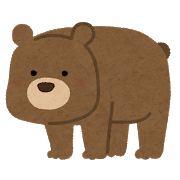 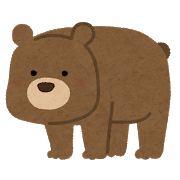 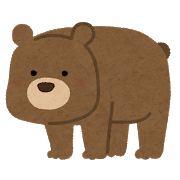 ５までの数　かずだけいろをぬりましょう
かずをすうじで
かきましょう
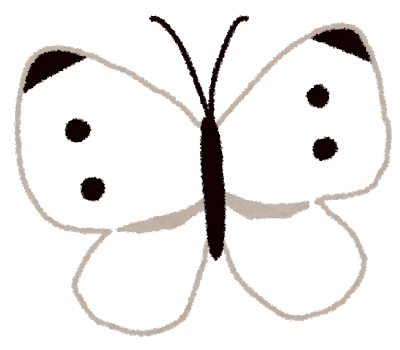 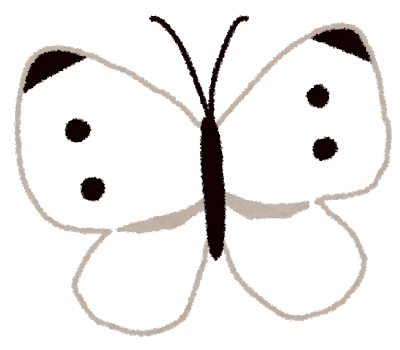 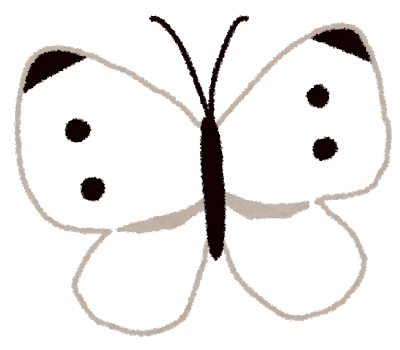 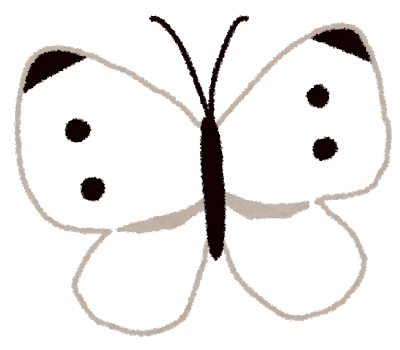 ５までの数　かずだけいろをぬりましょう
かずをすうじで
かきましょう
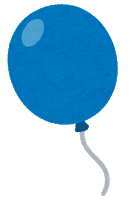 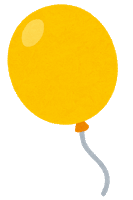 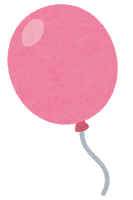 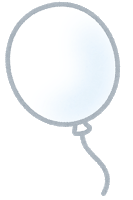 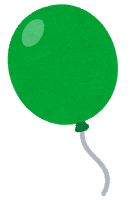 ５までの数　かずだけいろをぬりましょう
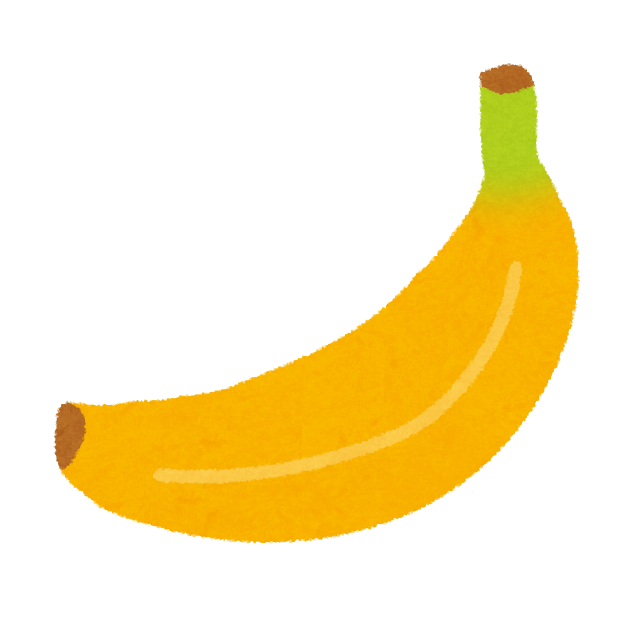 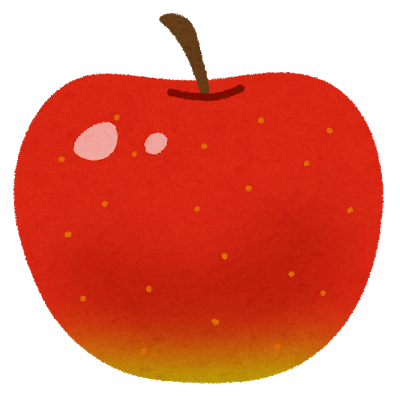 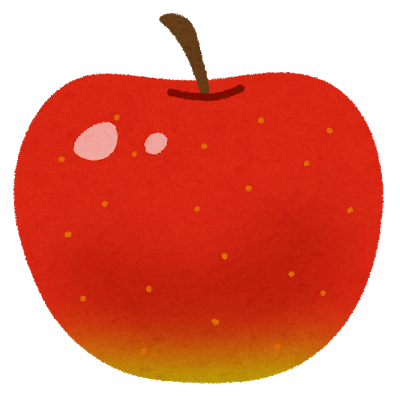 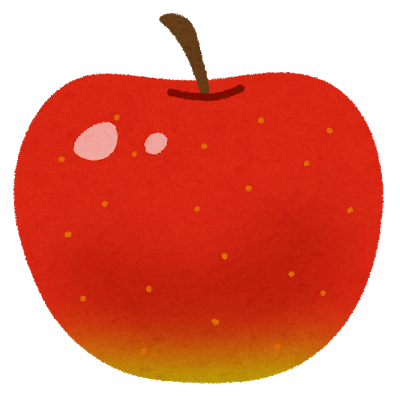 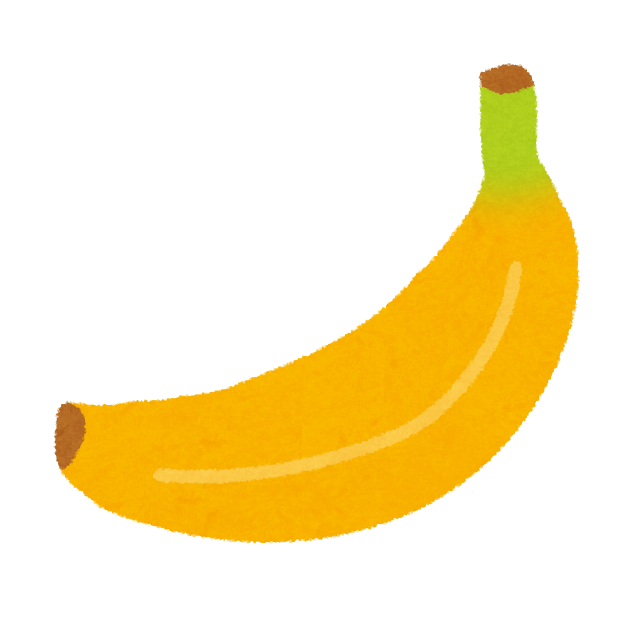 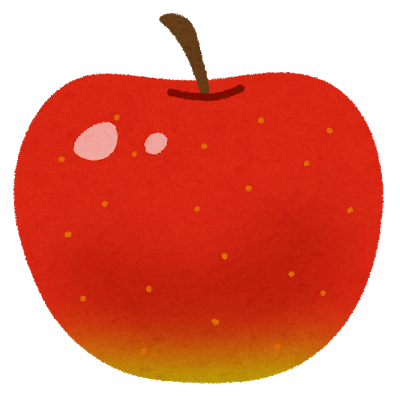 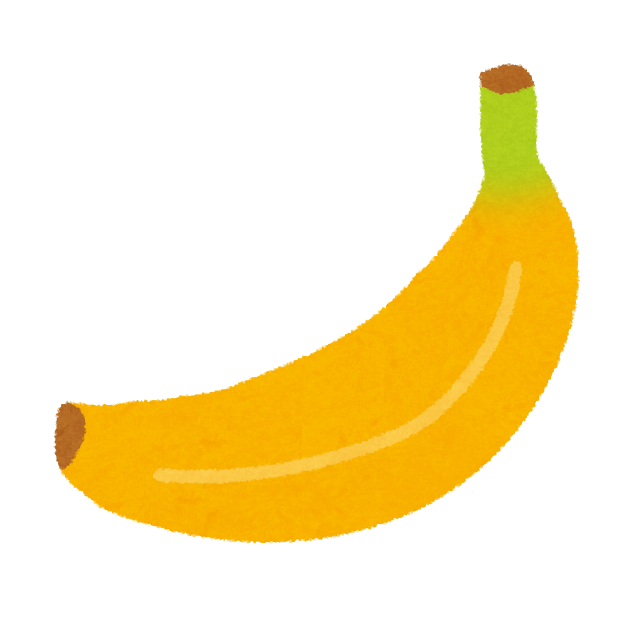 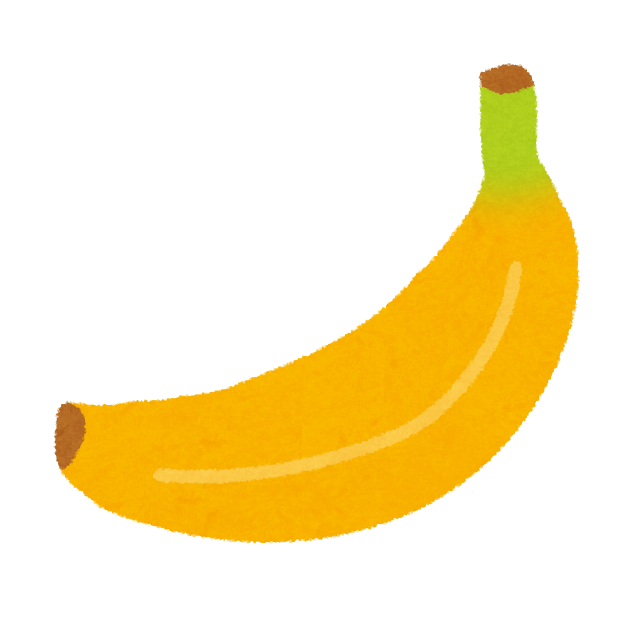 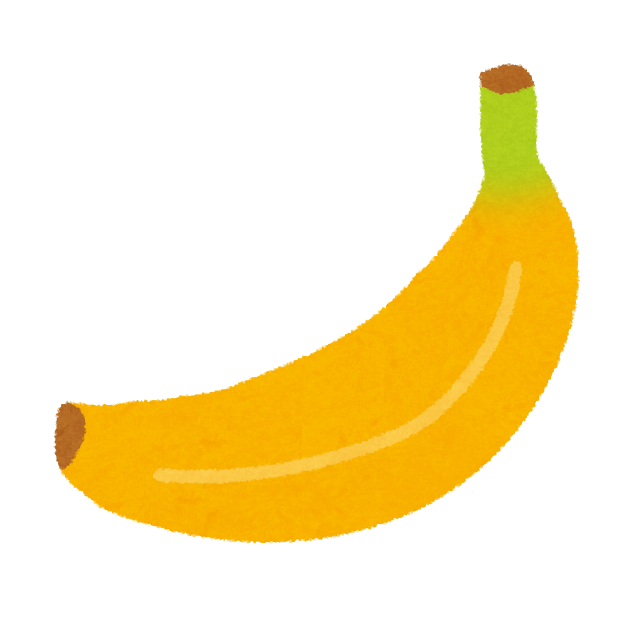 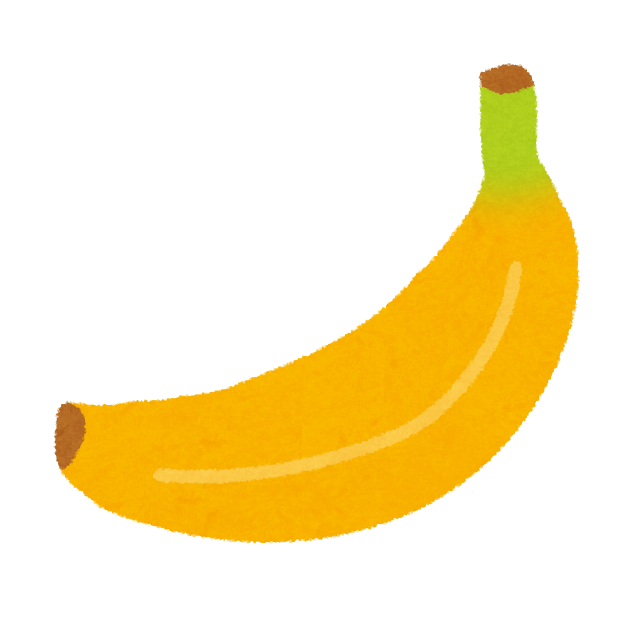 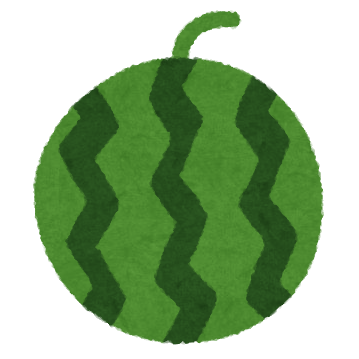 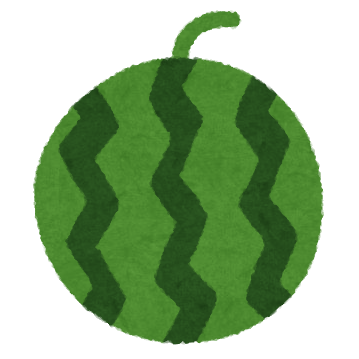 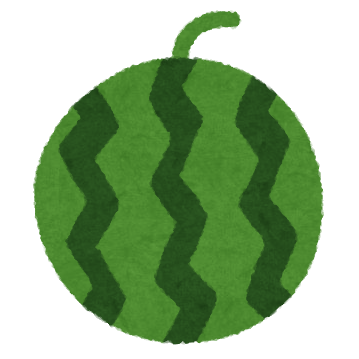 ５までの数　かずだけいろをぬりましょう
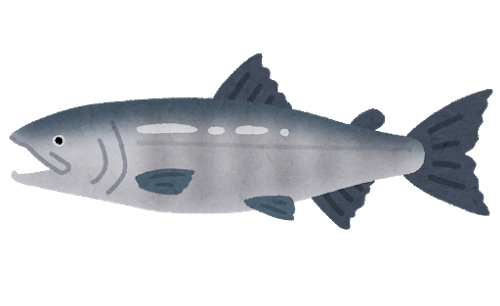 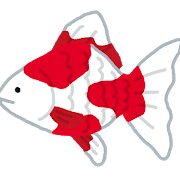 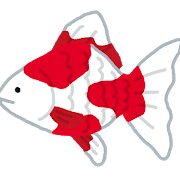 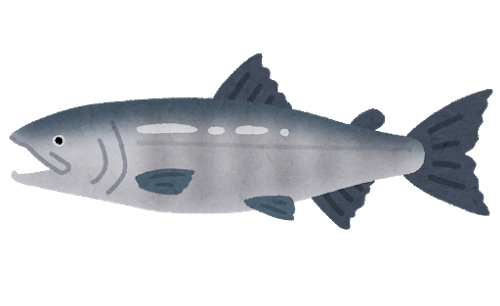 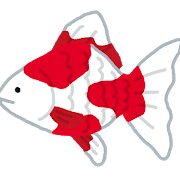 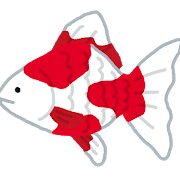 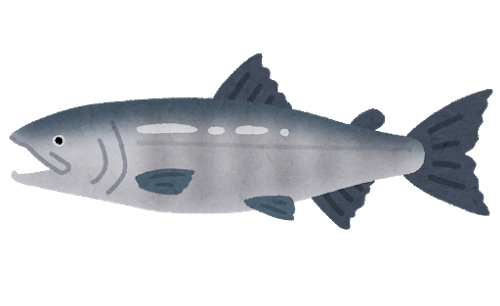 ５までの数　かずだけいろをぬりましょう
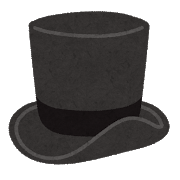 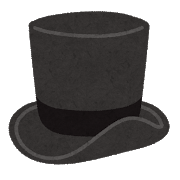 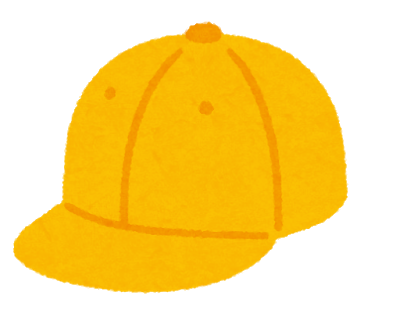 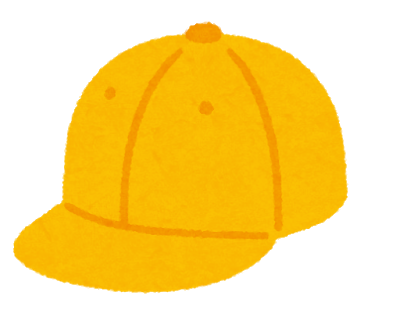 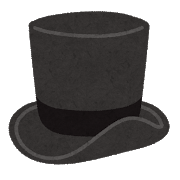 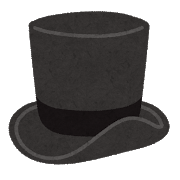 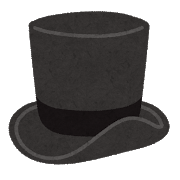 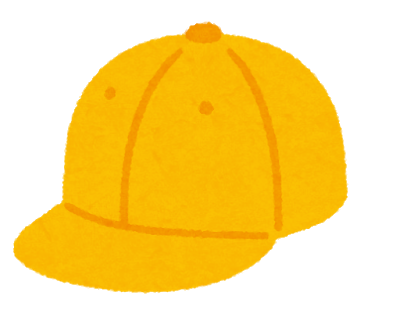 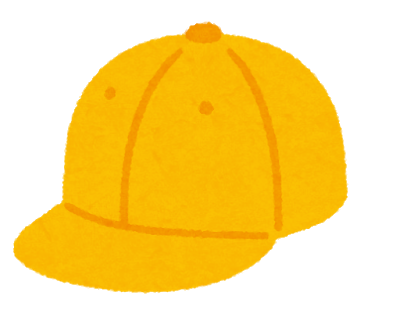